Grégoire LEBARDUS
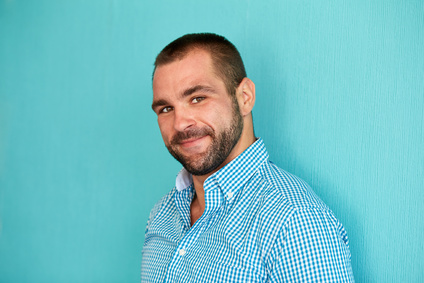 Titolo della posizione
Lorem ipsum dolor sit amet, consectetur adipiscing elit. Morbi tristique sapien nec nulla rutrum imperdiet. Nullam faucibus augue id velit luctus maximus.
ESPERIENZA
CONTATTI
POSIZIONE 
2011 - 2012
Lorem ipsum dolor sit amet, consectetur adipiscing elit. Morbi tristique sapien nec nulla rutrum imperdiet. Nullam faucibus augue id velit luctus maximus. Interdum et malesuada fames ac ante ipsum primis in faucibus. Etiam bibendum, ante nec luctus posuere.

POSIZIONE
2012 – 2013
Lorem ipsum dolor sit amet, consectetur adipiscing elit. Morbi tristique sapien nec nulla rutrum imperdiet. Nullam faucibus augue id velit luctus maximus. Interdum et malesuada fames ac ante ipsum primis in faucibus. Etiam bibendum, ante nec luctus posuere.

POSIZIONE
2013 - 2015
Lorem ipsum dolor sit amet, consectetur adipiscing elit. Morbi tristique sapien nec nulla rutrum imperdiet. Nullam faucibus augue id velit luctus maximus. Interdum et malesuada fames ac ante ipsum primis in faucibus. Etiam bibendum, ante nec luctus posuere.

POSIZIONE
2015 - PRESENTE
Lorem ipsum dolor sit amet, consectetur adipiscing elit. Morbi tristique sapien nec nulla rutrum imperdiet. Nullam faucibus augue id velit luctus maximus. Interdum et malesuada fames ac ante ipsum primis in faucibus. Etiam bibendum, ante nec luctus posuere.

POSIZIONE
2015 - PRESENTE
Lorem ipsum dolor sit amet, consectetur adipiscing elit. Morbi tristique sapien nec nulla rutrum imperdiet. Nullam faucibus augue id velit luctus maximus. Interdum et malesuada fames ac ante ipsum primis in faucibus. Etiam bibendum, ante nec luctus posuere.
TELEFONO
000 111 333
EMAIL
name@mail.com
INDIRIZZO
12 Street Name, ROMA
FORMAZIONE
2016 – UNIVERSITÀ
Lorem ipsum dolor sit amet, consectetur adipiscing elit. 

2016 – UNIVERSITÀ
Lorem ipsum dolor sit amet, consectetur adipiscing elit. 

2016 – UNIVERSITÀ
Lorem ipsum dolor sit amet, consectetur adipiscing elit. 

2016 – UNIVERSITÀ
Lorem ipsum dolor sit amet, consectetur adipiscing elit.
LINGUE
Inglese

Francese

Spagnolo